Advanced Competitive Programming
國立成功大學ACM-ICPC程式競賽培訓隊
nckuacm@imslab.org

Department of Computer Science and Information Engineering
National Cheng Kung University
Tainan, Taiwan
Dynamic Programming
Outline
Intro to DP
Knapsack problem
Longest Increase Subsequence (LIS)
Longest Common Subsequence (LCS)
What is DP ?
DP 是啥能吃嗎?
Intro to DP
4
計算費伯納契數列
Intro to DP
4
計算費伯納契數列
3
2
Intro to DP
4
計算費伯納契數列
3
2
2
1
Intro to DP
4
計算費伯納契數列
3
2
2
1
1
0
Intro to DP
4
計算費伯納契數列
3
2
2
1
1
0
Intro to DP
動態規劃 = 分治 + 記憶化
三個重要性質
最優子結構
重複子問題
後無效性
[Speaker Notes: Dp 是程式競賽中最為重要也最難學習的一種分類，很多時候這種問題沒有一套公式解法]
最優子結構
問題的最優解，是子問題最優解的合併解。其子問題也具有同樣的特性
重複子問題
有很多子問題可歸為同樣的問題
-> 引入記憶化
後無效性
確定的子問題解，並不會受到其他決策影響
Knapsack problem
背包問題：給定一個固定大小的背包，以及各種不同大小和價值的物品，問如何放置物品使得背包中總價值最大
Knapsack problem
聽起來很貪心?
來看個例子
假設背包容量 = 8
Knapsack problem
經典背包問題
無限背包
01 背包
多重背包
Knapsack problem
經典背包問題
疊積木
疊積木
疊積木
無限背包問題
對於每一種物品，其個數是無限多個
無限背包問題
對於每一種物品，其個數是無限多個
定義 S[n] : 當背包的容量只有 n 時，問題的最佳解
定義 P[i] : 第 i 個物品的價值
定義 V[i] : 第 i 個物品的體積
[Speaker Notes: S[i] 即是將主問題和子問題關聯起來]
無限背包問題
對於每一種物品，其個數是無限多個
定義 S[n] : 當背包的容量只有 n 時，問題的最佳解
無限背包問題
對於每一種物品，其個數是無限多個
定義 S[n] : 當背包的容量只有 n 時，問題的最佳解
初始化為 0
0
0
0
0
0
0
0
0
0
0
無限背包問題
對於每一種物品，其個數是無限多個
定義 S[n] : 當背包的容量只有 n 時，問題的最佳解
S[n] = ?
0
0
0
0
0
0
0
0
0
0
[Speaker Notes: 要和子問題關聯起來]
無限背包問題
對於每一種物品，其個數是無限多個
定義 S[n] : 當背包的容量只有 n 時，問題的最佳解
S[n] = S[n-V[i]] + P[i] ?
0
0
0
0
0
0
0
0
0
0
[Speaker Notes: 透過一次一次的將新的物品加入其中，我們可以不斷更新 S[i] 成為到目前為止的最佳解]
無限背包問題
對於每一種物品，其個數是無限多個
定義 S[n] : 當背包的容量只有 n 時，問題的最佳解
S[n] = max(S[n], S[n-V[i]] + P[i])
0
0
0
0
0
0
0
0
0
0
無限背包問題
對於每一種物品，其個數是無限多個
定義 S[n] : 當背包的容量只有 n 時，問題的最佳解
S[n] = max(S[n], S[n-V[i]] + P[i])
0
10
0
0
0
0
0
0
0
0
[Speaker Notes: 開始疊積木 每次去看扣掉物品體積大小的那個背包，他的最佳解是多少]
無限背包問題
對於每一種物品，其個數是無限多個
定義 S[n] : 當背包的容量只有 n 時，問題的最佳解
S[n] = max(S[n], S[n-V[i]] + P[i])
0
10
0
0
0
0
10
0
0
0
無限背包問題
對於每一種物品，其個數是無限多個
定義 S[n] : 當背包的容量只有 n 時，問題的最佳解
S[n] = max(S[n], S[n-V[i]] + P[i])
0
10
20
0
0
0
10
0
0
0
無限背包問題
對於每一種物品，其個數是無限多個
定義 S[n] : 當背包的容量只有 n 時，問題的最佳解
S[n] = max(S[n], S[n-V[i]] + P[i])
0
10
20
0
20
0
10
0
0
0
無限背包問題
對於每一種物品，其個數是無限多個
定義 S[n] : 當背包的容量只有 n 時，問題的最佳解
S[n] = max(S[n], S[n-V[i]] + P[i])
0
10
20
0
20
0
10
30
0
0
無限背包問題
對於每一種物品，其個數是無限多個
定義 S[n] : 當背包的容量只有 n 時，問題的最佳解
S[n] = max(S[n], S[n-V[i]] + P[i])
0
10
20
0
20
0
10
30
30
0
無限背包問題
對於每一種物品，其個數是無限多個
定義 S[n] : 當背包的容量只有 n 時，問題的最佳解
S[n] = max(S[n], S[n-V[i]] + P[i])
0
10
20
0
20
0
10
30
30
40
無限背包問題
對於每一種物品，其個數是無限多個
定義 S[n] : 當背包的容量只有 n 時，問題的最佳解
S[n] = max(S[n], S[n-V[i]] + P[i])
0
10
20
40
20
0
10
30
30
40
無限背包問題
對於每一種物品，其個數是無限多個
定義 S[n] : 當背包的容量只有 n 時，問題的最佳解
S[n] = max(S[n], S[n-V[i]] + P[i])
0
10
20
40
20
0
1080
30
30
40
無限背包問題
對於每一種物品，其個數是無限多個
定義 S[n] : 當背包的容量只有 n 時，問題的最佳解
S[n] = max(S[n], S[n-V[i]] + P[i])
0
10
20
80
40
20
0
80
30
30
40
無限背包問題
對於每一種物品，其個數是無限多個
定義 S[n] : 當背包的容量只有 n 時，問題的最佳解
S[n] = max(S[n], S[n-V[i]] + P[i])
0
10
90
40
20
90
0
80
30
30
40
無限背包問題
對於每一種物品，其個數是無限多個
定義 S[n] : 當背包的容量只有 n 時，問題的最佳解
S[n] = max(S[n], S[n-V[i]] + P[i])
0
10
20
40
90
0
80
30
160
30
40
無限背包問題
對於每一種物品，其個數是無限多個
定義 S[n] : 當背包的容量只有 n 時，問題的最佳解
S[n] = max(S[n], S[n-V[i]] + P[i])
0
10
20
40
90
0
80
160
30
100
40
無限背包問題
對於每一種物品，其個數是無限多個
定義 S[n] : 當背包的容量只有 n 時，問題的最佳解
S[n] = max(S[n], S[n-V[i]] + P[i])
0
10
20
40
90
0
80
160
100
40
170
無限背包問題
對於每一種物品，其個數是無限多個
定義 S[n] : 當背包的容量只有 n 時，問題的最佳解
S[n] = max(S[n], S[n-V[i]] + P[i])
0
10
20
40
240
90
0
80
160
100
170
無限背包問題
對於每一種物品，其個數是無限多個
定義 S[n] : 當背包的容量只有 n 時，問題的最佳解
S[n] = max(S[n], S[n-V[i]] + P[i])
0
10
20
110
240
90
0
80
160
100
170
無限背包問題
對於每一種物品，其個數是無限多個
定義 S[n] : 當背包的容量只有 n 時，問題的最佳解
S[n] = max(S[n], S[n-V[i]] + P[i])
0
10
110
240
90
110
0
80
160
100
170
無限背包問題
對於每一種物品，其個數是無限多個
定義 S[n] : 當背包的容量只有 n 時，問題的最佳解
S[n] = max(S[n], S[n-V[i]] + P[i])
0
10
110
240
110
0
80
160
100
170
無限背包問題
對於每一種物品，其個數是無限多個
定義 S[n] : 當背包的容量只有 n 時，問題的最佳解
S[n] = max(S[n], S[n-V[i]] + P[i])
0
10
110
240
110
0
80
160
100
190
170
無限背包問題
對於每一種物品，其個數是無限多個
定義 S[n] : 當背包的容量只有 n 時，問題的最佳解
S[n] = max(S[n], S[n-V[i]] + P[i])
0
10
110
240
110
0
80
160
190
170
220
無限背包問題
對於每一種物品，其個數是無限多個
定義 S[n] : 當背包的容量只有 n 時，問題的最佳解
S[n] = max(S[n], S[n-V[i]] + P[i])
0
10
110
240
110
0
80
160
190
220
無限背包問題
對於每一種物品，其個數是無限多個
定義 S[n] : 當背包的容量只有 n 時，問題的最佳解
S[n] = max(S[n], S[n-V[i]] + P[i])
0
10
110
260
150
0
80
160
190
230
無限背包問題
對於每一種物品，其個數是無限多個
定義 S[n] : 當背包的容量只有 n 時，問題的最佳解
S[n] = max(S[n], S[n-V[i]] + P[i])
0
10
110
280
150
0
80
200
210
230
無限背包問題
for (int i = 0; i < C; ++i) {   for (int j = V[i]; j <= N; ++j) {     S[j] = max(S[j], S[j - V[i]] + P[i]); 
  }
}
[Speaker Notes: 注意有些題型轉成背包問題後可能不適用這個做法，如硬幣問題]
無限背包問題
UVa OJ 10980 Lowest Price in Town

POJ 2063 Investment
01 背包問題
對於每一種物品，至多拿一個
做法和無限背包相似，差在順序
策略是由後向前更新
01 背包問題
對於每一種物品，至多拿一個
定義 S[n] : 當背包的容量只有 n 時，問題的最佳解
S[n] = max(S[n], S[n-V[i]] + P[i])
0
0
0
0
0
0
0
0
0
0
01 背包問題
對於每一種物品，至多拿一個
定義 S[n] : 當背包的容量只有 n 時，問題的最佳解
S[n] = max(S[n], S[n-V[i]] + P[i])
0
0
0
10
0
0
0
0
0
0
01 背包問題
對於每一種物品，至多拿一個
定義 S[n] : 當背包的容量只有 n 時，問題的最佳解
S[n] = max(S[n], S[n-V[i]] + P[i])
0
0
0
10
0
0
0
0
0
10
01 背包問題
對於每一種物品，至多拿一個
定義 S[n] : 當背包的容量只有 n 時，問題的最佳解
S[n] = max(S[n], S[n-V[i]] + P[i])
0
0
0
10
0
0
0
0
10
10
01 背包問題
對於每一種物品，至多拿一個
定義 S[n] : 當背包的容量只有 n 時，問題的最佳解
S[n] = max(S[n], S[n-V[i]] + P[i])
0
0
0
10
0
0
0
10
10
10
01 背包問題
對於每一種物品，至多拿一個
定義 S[n] : 當背包的容量只有 n 時，問題的最佳解
S[n] = max(S[n], S[n-V[i]] + P[i])
0
0
0
10
10
0
0
10
10
10
01 背包問題
對於每一種物品，至多拿一個
定義 S[n] : 當背包的容量只有 n 時，問題的最佳解
S[n] = max(S[n], S[n-V[i]] + P[i])
0
0
10
10
10
0
0
10
10
10
01 背包問題
對於每一種物品，至多拿一個
定義 S[n] : 當背包的容量只有 n 時，問題的最佳解
S[n] = max(S[n], S[n-V[i]] + P[i])
0
0
10
10
10
0
10
10
10
10
01 背包問題
對於每一種物品，至多拿一個
定義 S[n] : 當背包的容量只有 n 時，問題的最佳解
S[n] = max(S[n], S[n-V[i]] + P[i])
0
10
10
10
10
0
10
10
10
10
01 背包問題
對於每一種物品，至多拿一個
定義 S[n] : 當背包的容量只有 n 時，問題的最佳解
S[n] = max(S[n], S[n-V[i]] + P[i])
0
10
10
10
90
10
0
10
10
10
10
01 背包問題
對於每一種物品，至多拿一個
定義 S[n] : 當背包的容量只有 n 時，問題的最佳解
S[n] = max(S[n], S[n-V[i]] + P[i])
0
10
10
90
10
0
10
10
10
10
90
01 背包問題
對於每一種物品，至多拿一個
定義 S[n] : 當背包的容量只有 n 時，問題的最佳解
S[n] = max(S[n], S[n-V[i]] + P[i])
0
10
10
90
10
0
10
10
10
90
90
01 背包問題
對於每一種物品，至多拿一個
定義 S[n] : 當背包的容量只有 n 時，問題的最佳解
S[n] = max(S[n], S[n-V[i]] + P[i])
0
10
10
90
10
0
10
10
90
90
90
01 背包問題
對於每一種物品，至多拿一個
定義 S[n] : 當背包的容量只有 n 時，問題的最佳解
S[n] = max(S[n], S[n-V[i]] + P[i])
0
10
10
90
10
90
0
10
90
90
90
01 背包問題
對於每一種物品，至多拿一個
定義 S[n] : 當背包的容量只有 n 時，問題的最佳解
S[n] = max(S[n], S[n-V[i]] + P[i])
0
10
10
80
90
90
0
10
90
90
90
01 背包問題
對於每一種物品，至多拿一個
定義 S[n] : 當背包的容量只有 n 時，問題的最佳解
S[n] = max(S[n], S[n-V[i]] + P[i])
0
10
80
90
90
0
10
80
90
90
90
01 背包問題
對於每一種物品，至多拿一個
定義 S[n] : 當背包的容量只有 n 時，問題的最佳解
S[n] = max(S[n], S[n-V[i]] + P[i])
0
10
80
90
200
90
0
80
90
90
90
01 背包問題
對於每一種物品，至多拿一個
定義 S[n] : 當背包的容量只有 n 時，問題的最佳解
S[n] = max(S[n], S[n-V[i]] + P[i])
0
10
80
200
90
0
80
90
90
90
190
01 背包問題
對於每一種物品，至多拿一個
定義 S[n] : 當背包的容量只有 n 時，問題的最佳解
S[n] = max(S[n], S[n-V[i]] + P[i])
0
10
80
200
90
0
80
90
90
190
190
01 背包問題
對於每一種物品，至多拿一個
定義 S[n] : 當背包的容量只有 n 時，問題的最佳解
S[n] = max(S[n], S[n-V[i]] + P[i])
0
10
80
200
90
0
80
90
120
190
190
01 背包問題
對於每一種物品，至多拿一個
定義 S[n] : 當背包的容量只有 n 時，問題的最佳解
S[n] = max(S[n], S[n-V[i]] + P[i])
0
10
80
200
90
110
0
80
120
190
190
01 背包問題
對於每一種物品，至多拿一個
定義 S[n] : 當背包的容量只有 n 時，問題的最佳解
S[n] = max(S[n], S[n-V[i]] + P[i])
0
10
80
110
200
110
0
80
120
190
190
01 背包問題
對於每一種物品，至多拿一個
定義 S[n] : 當背包的容量只有 n 時，問題的最佳解
S[n] = max(S[n], S[n-V[i]] + P[i])
0
10
110
260
150
0
80
150
190
230
01 背包問題
對於每一種物品，至多拿一個
定義 S[n] : 當背包的容量只有 n 時，問題的最佳解
S[n] = max(S[n], S[n-V[i]] + P[i])
0
10
110
280
150
0
80
200
200
230
01 背包問題
for (int i = 0; i < C; ++i) {   for (int j = N; j >= V[i]; --j) {     S[j] = max(S[j], S[j - V[i]] + P[i]); 
  } 
}
[Speaker Notes: 注意有些題型轉成背包問題後可能不適用這個做法，如硬幣問題]
01 背包問題
UVa OJ 624 CD
UVa OJ 10819 Trouble of 13-Dots
多重背包問題
對於每一種物品，其個數是有限多個
多重背包問題
對於每一種物品，其個數是有限多個
對該種物品，我們可以選擇 1, 2, 3, 4, …, n 個
多重背包問題
對於每一種物品，其個數是有限多個
轉為 01 背包問題
若第 i 種物品可選 n 個，則換成 n 個第 i 種物品
多重背包問題
利用 binary 技巧優化
若第 i 種物品可選 n 個，則將其換為多件物品，物品的大小與價值皆為 r 倍的原物品大小與價值
r = { 1, 2, 4, …, 2k-1, n - (2k -1) } , k 為滿足 n - (2k -1) > 0 的最大整數
多重背包問題
舉個例子，當物品可選 13 個
則 k = 3, r = { 1, 2, 4, 6 } 
=>造出 4 件物品，個別包含 1, 2, 4, 6 個原物品
Questions?
DP 經典問題 LIS and LCS
Longest Increasing Subsequence
定義問題
在一數值序列中
找到一個子序列
使得子序列元素的數值依次遞增
並且使子序列的長度儘可能地大。
補充說明 -子序列
原序列：
0, 8, 4, 12, 2, 10, 6, 14, 1, 9, 5, 13, 3, 11, 7, 15
子序列：
元素前後順序性不更動
可不連續元素
Ex:
 	0, 6, 14, 15
	8, 4, 12, 11, 7, 15
補充說明 –遞增子序列
原序列：
0, 8, 4, 12, 2, 10, 6, 14, 1, 9, 5, 13, 3, 11, 7, 15
遞增子序列：
元素的數值依次遞增
Ex:
 	合法 0, 6, 14, 15 	
	不合法 8, 4, 12, 11, 7, 15 (雖然是子序列 但是沒有遞增)
Note: 我們先從嚴格遞增討論起。
補充說明 –最長遞增子序列
原序列：
0, 8, 4, 12, 2, 10, 6, 14, 1, 9, 5, 13, 3, 11, 7, 15
最長遞增子序列
有沒有人要回答
對每個元素分析找出 LIS
Longest Increasing Subsequence
LIS 要素
時間軸
對過去紀錄 
對現在進行整理
對未來充分準備
時間軸
T = 1
0, 8, 4, 12, 2, 10, 6, 14, 1, 9, 5, 13, 3, 11, 7, 15

T = 4
0, 8, 4, 12, 2, 10, 6, 14, 1, 9, 5, 13, 3, 11, 7, 15

直到 T = 16 結束
Note: 過去, 現在, 未來
如何記錄過去？
思考一個問題： 至少要大於 x 才可以接在 k 個數字之後。
0, 8, 4, [Now]
對於 一個數字 比 x=4 大 
就可以接在 k=2個數字之後
Anime 1
影片網址：https://youtu.be/1V881saODNs
思考一個問題： 至少要大於 x 才可以接在 k 個數字之後。
動畫說明
第一行 [x] 代表現在正在處理的數字。




 在 After 裡面 [4]:25 的意思是：
對於未來至少要大於25 才可以接再4個數字之後。
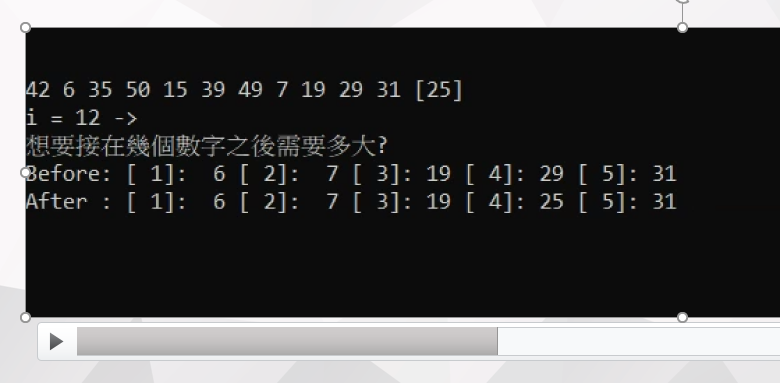 如何整理現在？
同樣可以讓未來接續在 k 個數字之後，那麼越小越優
說明
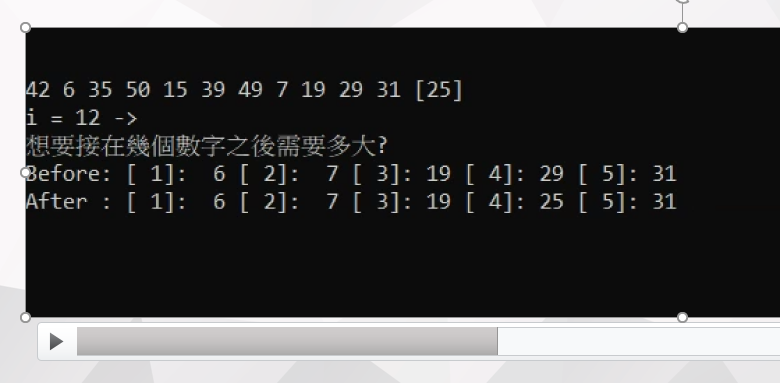 在處理 「現在」 之前
「未來」至少需要大於 29 才可以接續在4個數字之後。
Ex: 6 15 19 29 [未來]
在處理 「現在」 之後
「未來」至少需要大於 25 就可以接續在4個數字之後。
Ex: 6 15 19 25 [未來]
Anime 2
影片網址：https://youtu.be/RsG37c3z4ds
如何對未來充滿希望？
確定未來是未來：未來是不能夠影響現在與過去
說明
想想看？
整理過去的時候需不需要未來的資料？
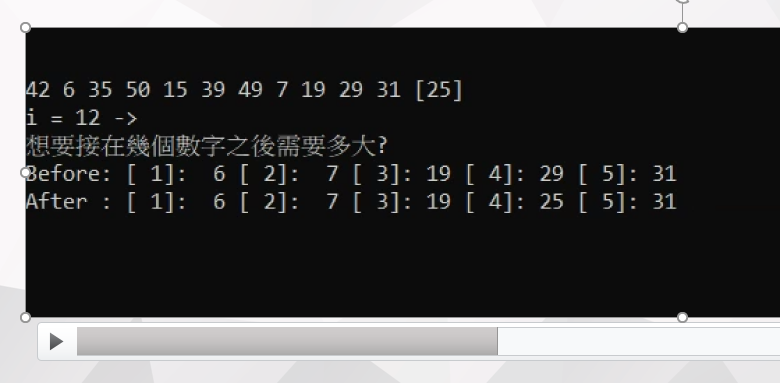 我們已經可以找出LIS的長度了！
至於往前回溯找出任意一組 LIS 那就是各位想一想的啦！
Hint! 整理「現在」要做紀錄。
練習時間 a009 All the Way North
https://judge.cp.ccns.io/problem/a009
片段程式碼
for(int i = 0; i < n; i++) {    
        int j = lower_bound(v.begin(), v.end(), a[i]) - v.begin();             
        if(j == v.size()) v.push_back(a[i]);                                         
        else v[j] = a[i]; 
    }
Longest Common Subsequence
定義問題
在兩個序列(A, B)中
找到一個共同子序列
並且使子序列的長度儘可能地大。
補充說明 -子序列
原序列：
0, 8, 4, 12, 2, 10, 6, 14, 1, 9, 5, 13, 3, 11, 7, 15
子序列：
元素前後順序性不更動
可不連續元素
Ex:
 	0, 6, 14, 15
	8, 4, 12, 11, 7, 15
補充說明 – 共同子序列
原序列：
A: ATCGCCTC
B: TCGCATCA

共同子序列
合法:  CTC
不合法:  TCA (不是A的子序列)
LCS 要素
其實思路上與 LIS 差不多，只是這裡就直接使用術語，而不是 「過去、現在」。
切割小問題(記錄過去)
序列A的前i個元素與序列B的前j個元素的 LCS 長度。
轉換狀態(處理現在)
在已知「序列A的前i個元素與序列B的前j個元素的 LCS 長度」的時候
在已知「序列A的前i+1個元素與序列B的前j個元素的 LCS 長度」的時候
在已知「序列A的前i個元素與序列B的前j+1個元素的 LCS 長度」的時候
計算「序列A的前i+1個元素與序列B的前j+1個元素的 LCS 長度」
狀態轉換示意圖
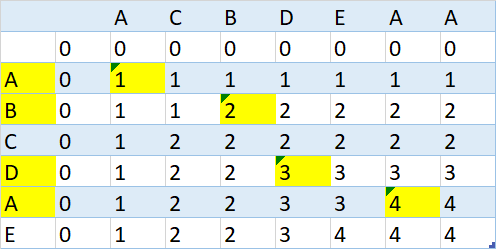 回溯示意圖
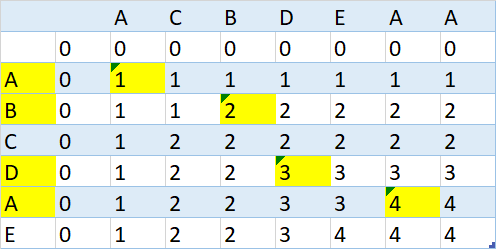 Question?